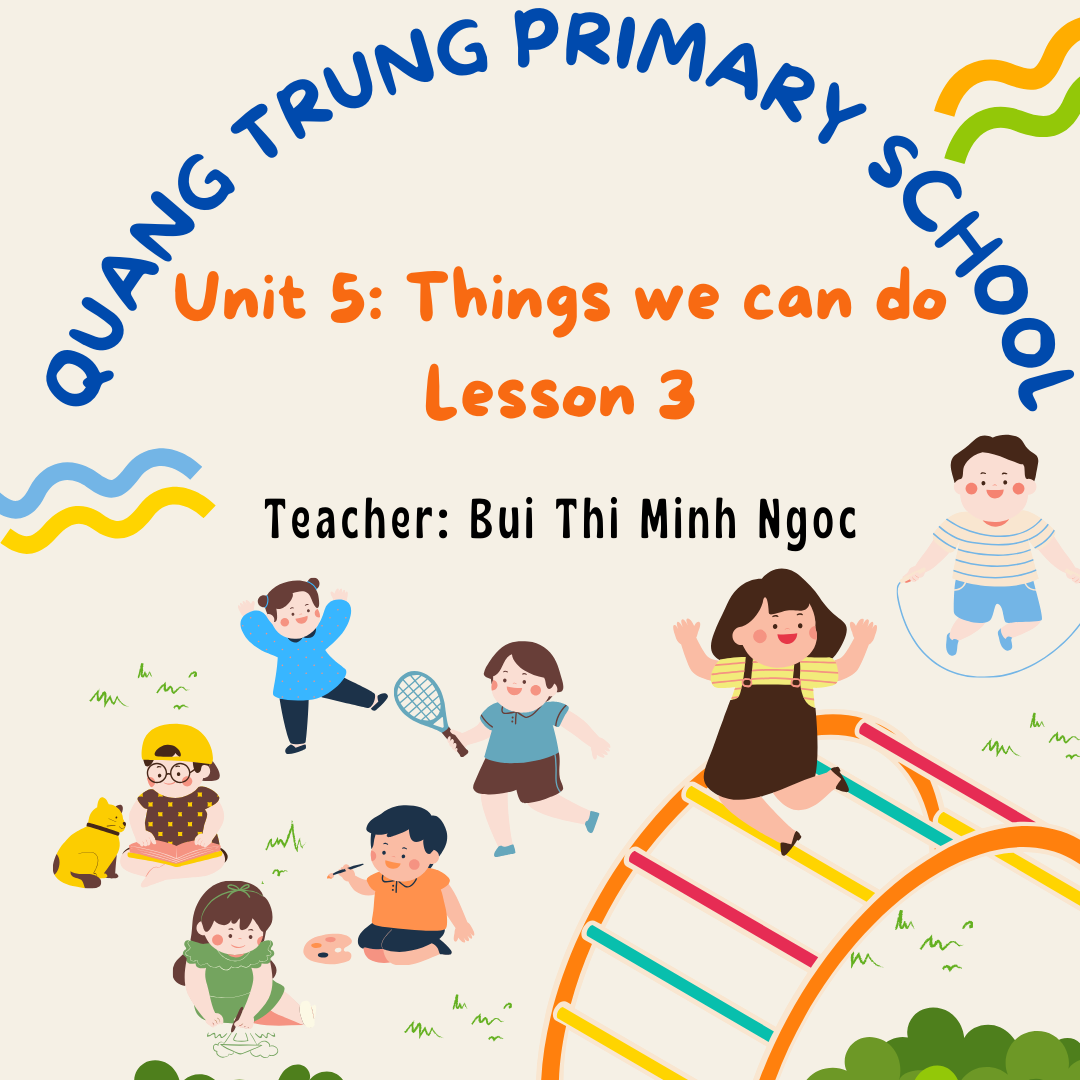 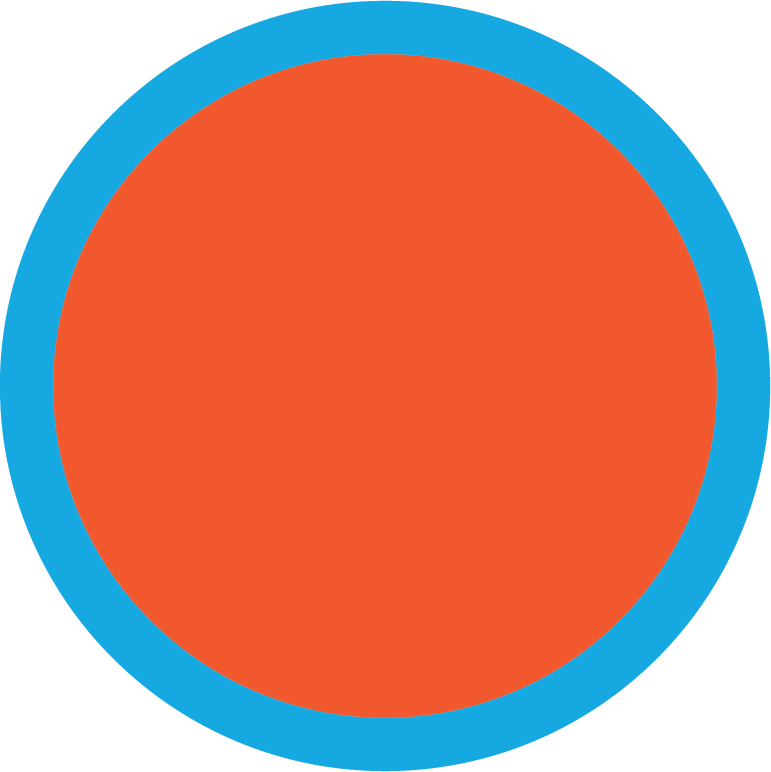 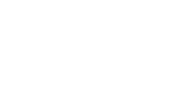 5
Things we can do
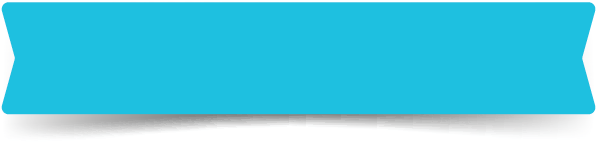 LESSON 3 PERIOD 6
Contents
Warm-up
01
04
Game
Activity 1
05
02
Project
Read and tick.
Activity 2
03
Let’s write.
01
Warm-up
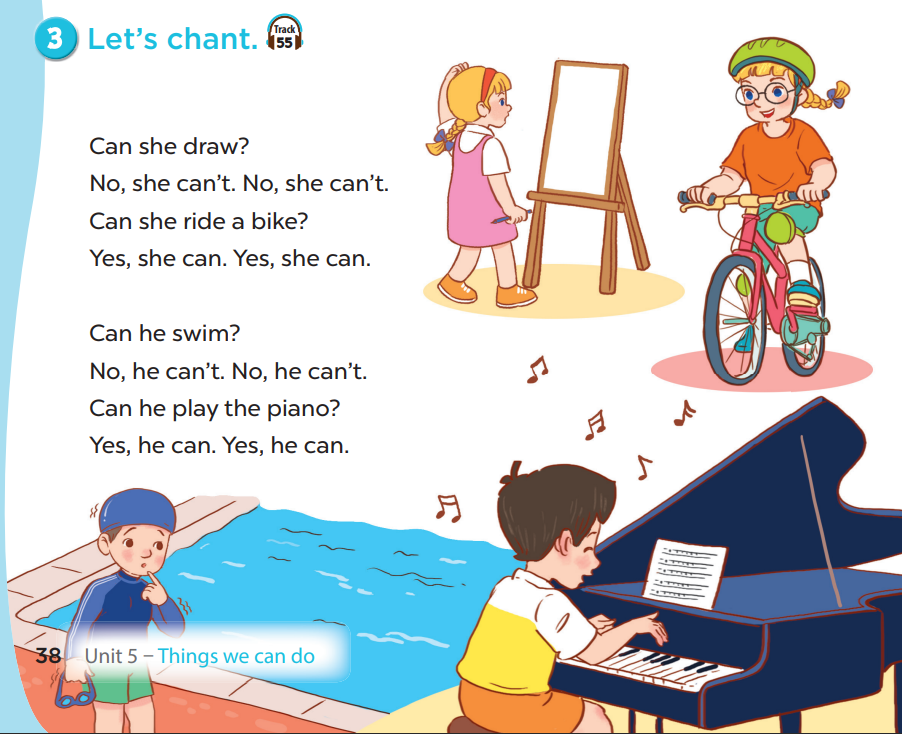 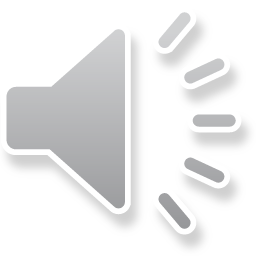 02
Activity 1Read and tick.
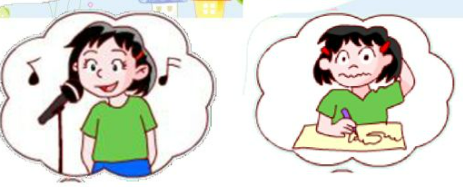 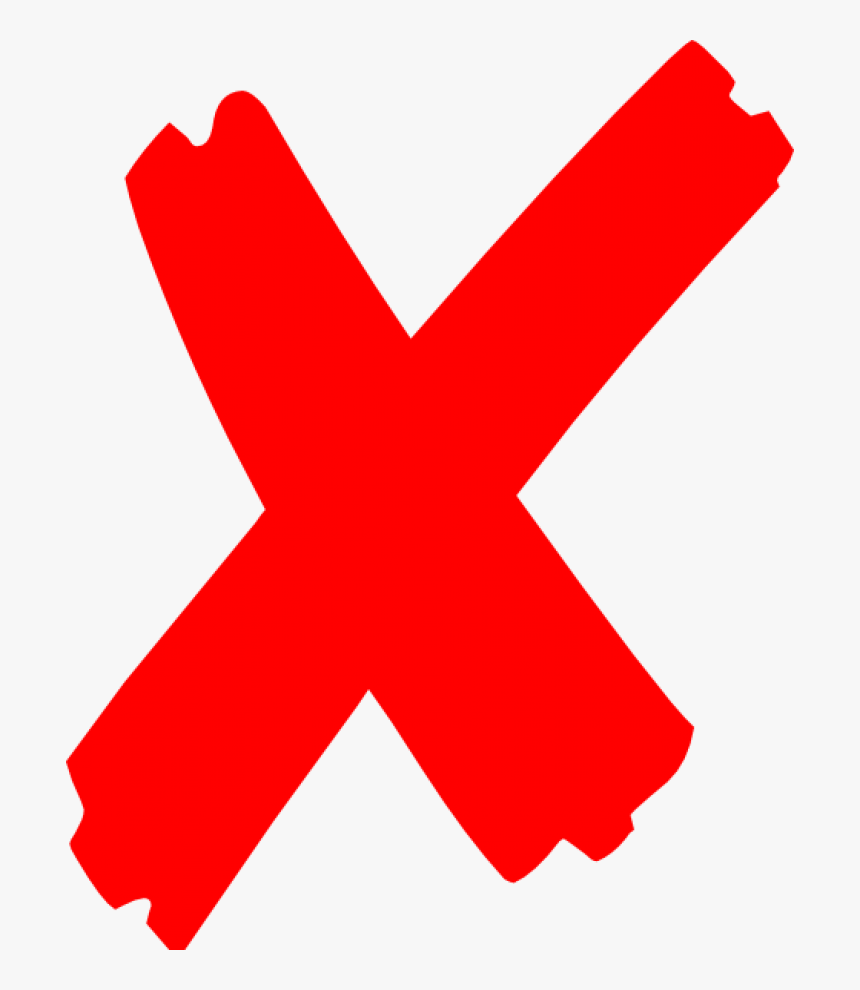 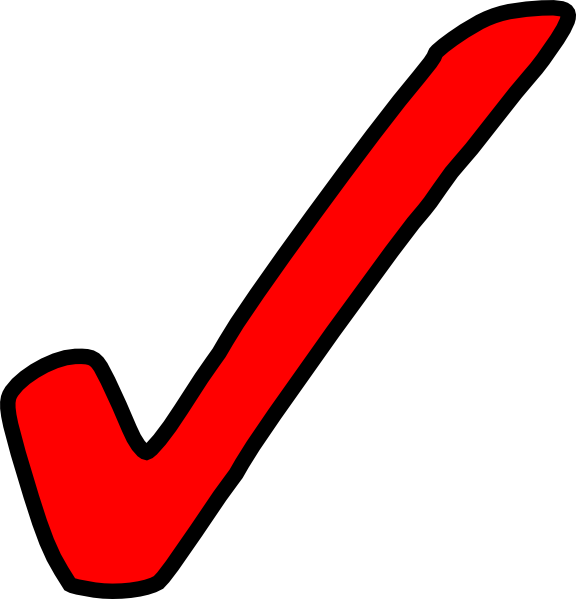 She can sing.
She can’t write.
She can sing but she can’t write.
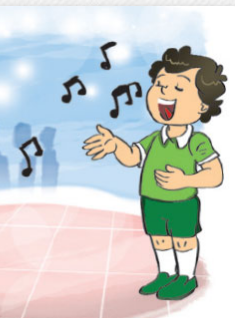 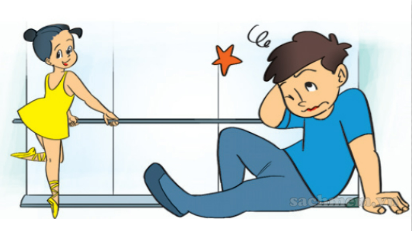 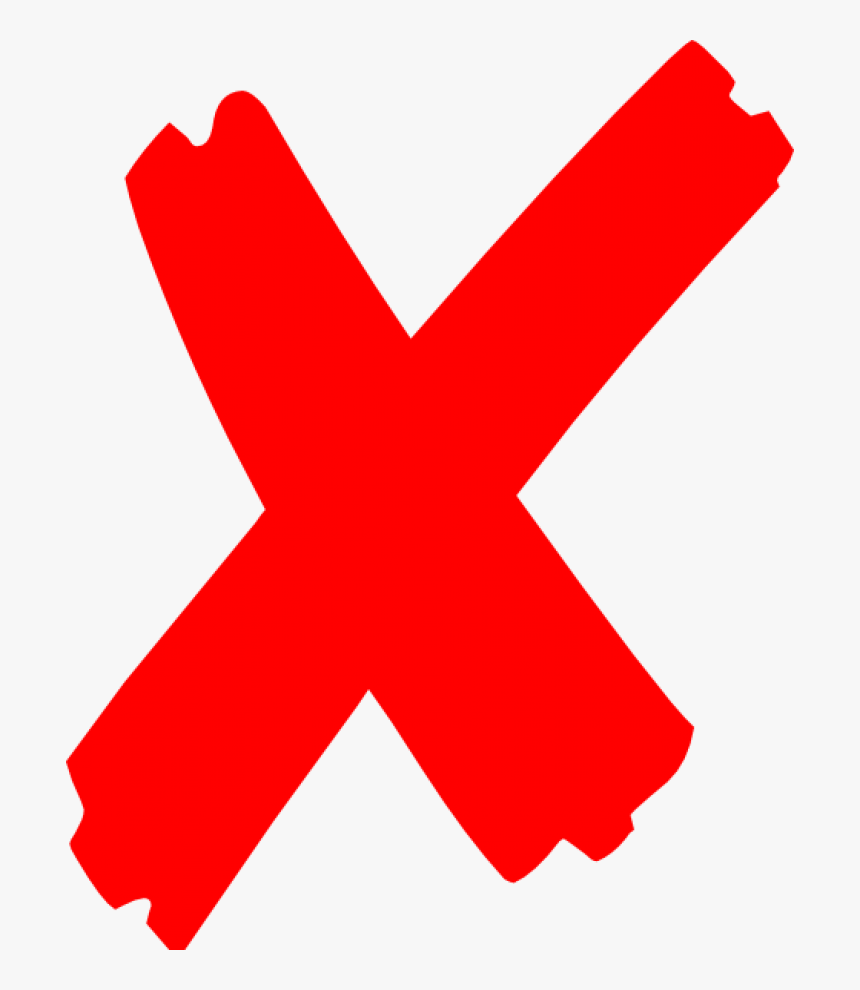 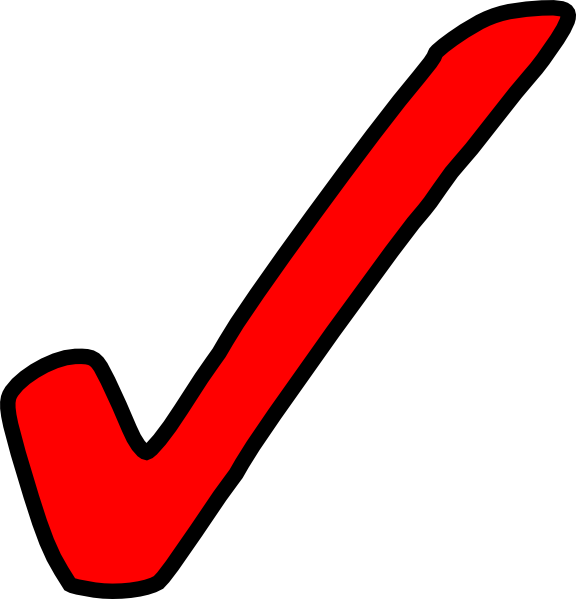 He can sing.
He can’t dance.
He can sing but he can’t dance.
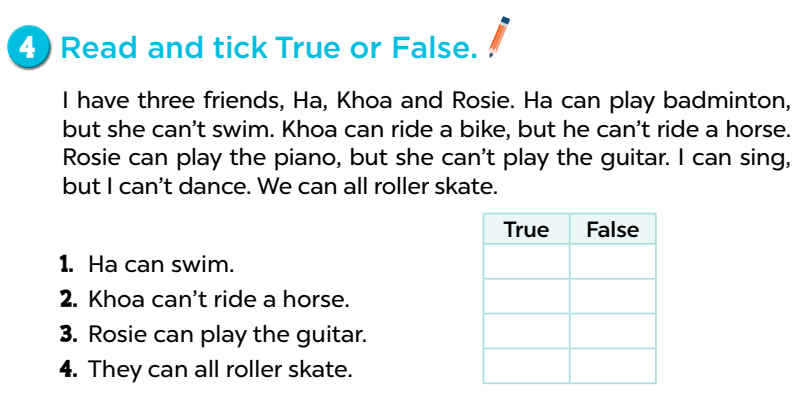 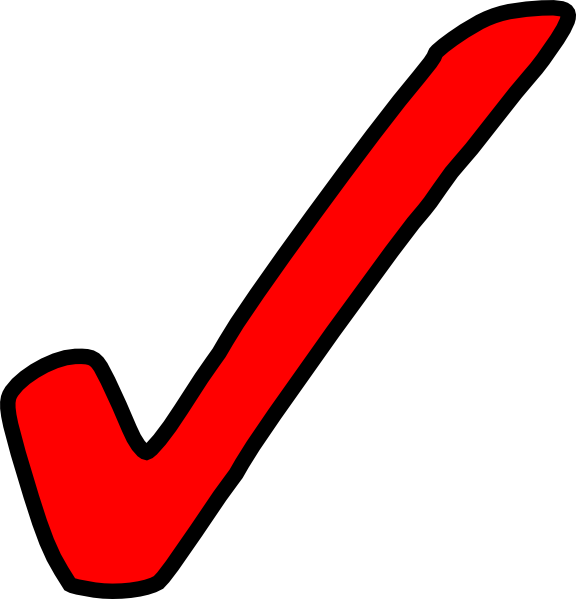 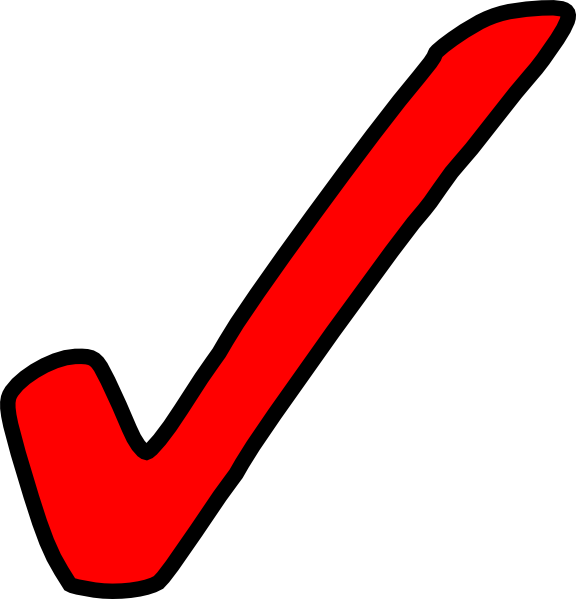 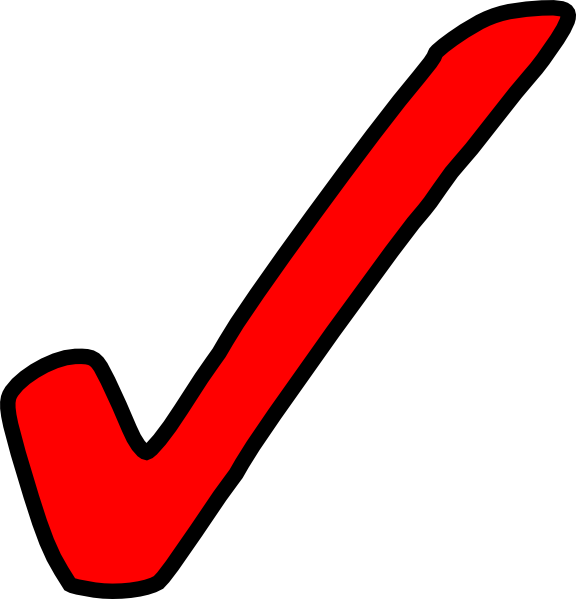 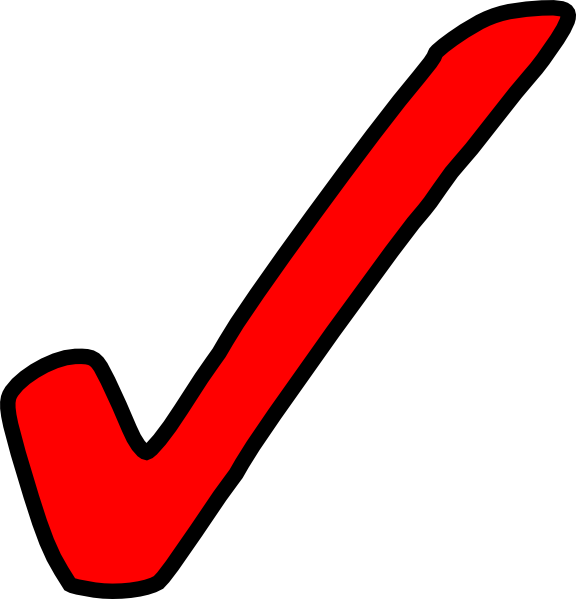 03
Activity 2Let’s write.
Lucy
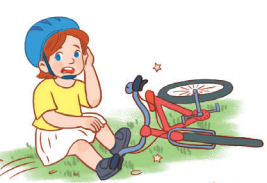 Can Lucy ride a bike?
No, she can’t.
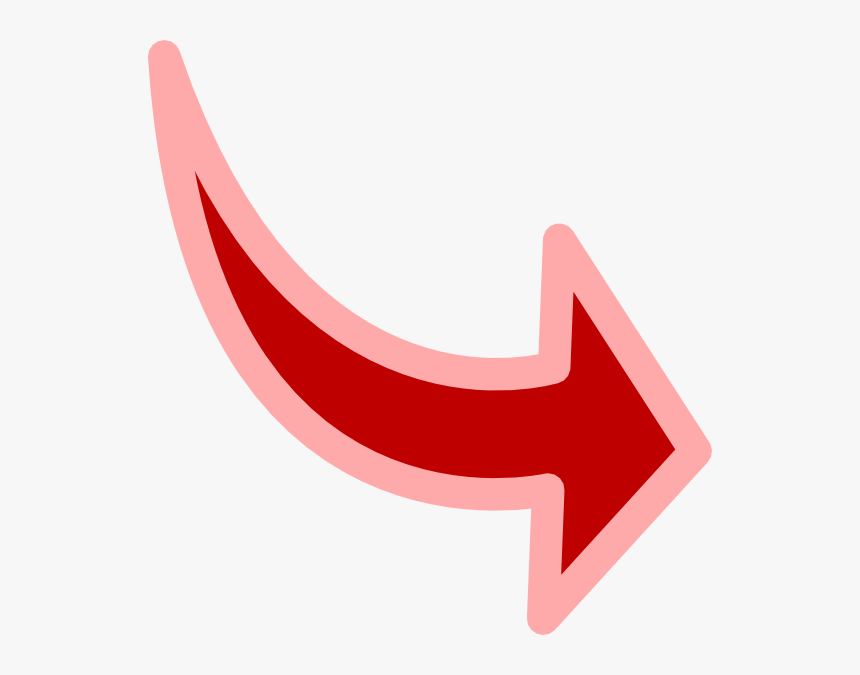 She can’t ride a bike.
Ben
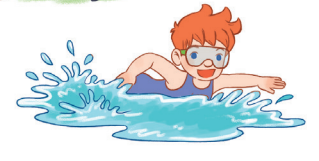 Can Ben swim?
Yes, he can.
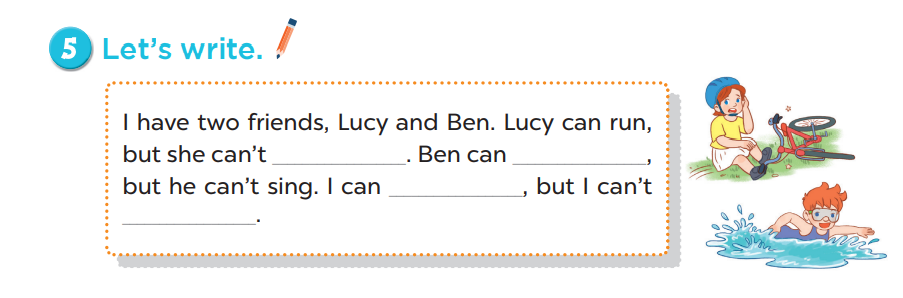 ride a bike
swim
04
Game
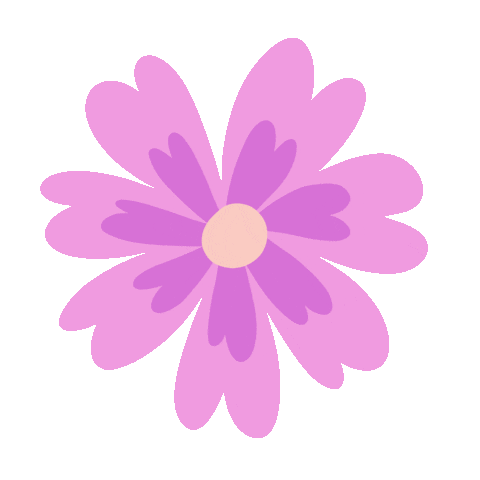 TEAM 1:
TEAM 2:
TEAM 3:
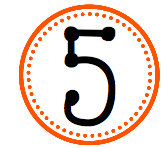 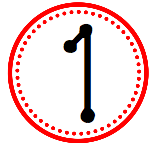 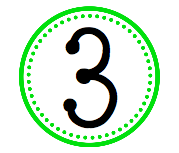 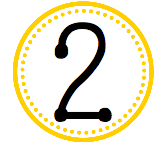 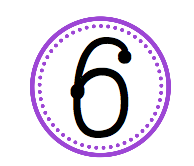 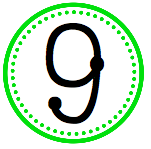 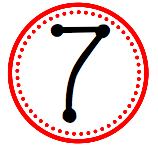 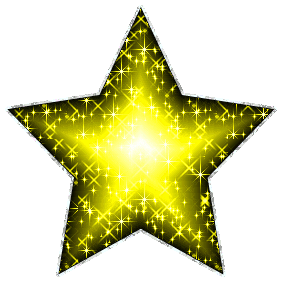 Point
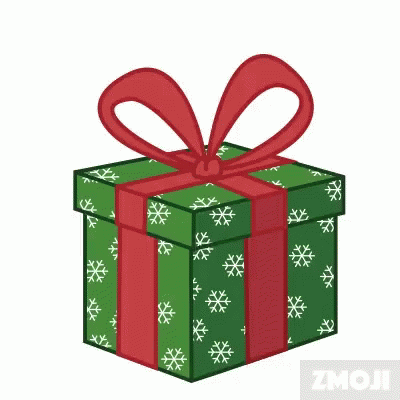 +10
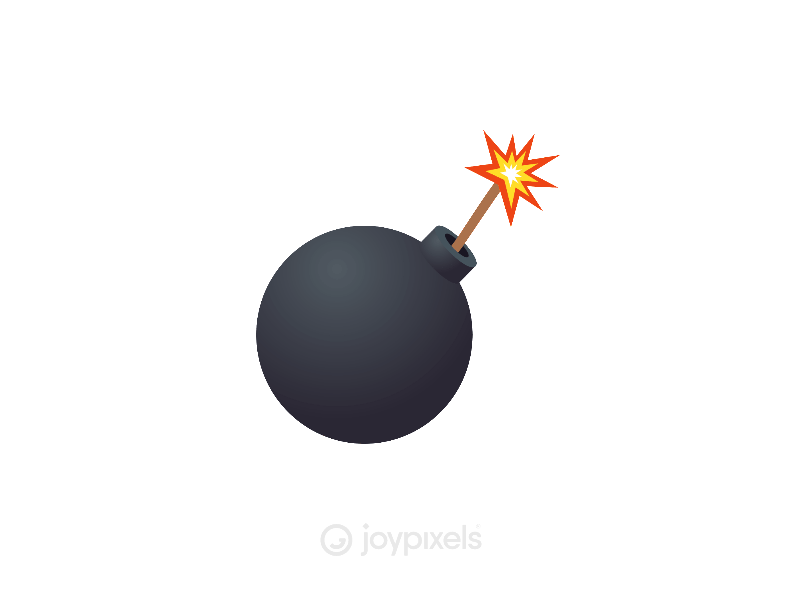 Lose all points
What can he do?.
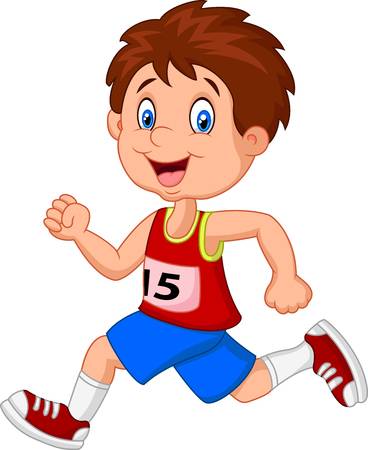 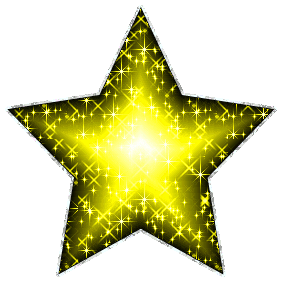 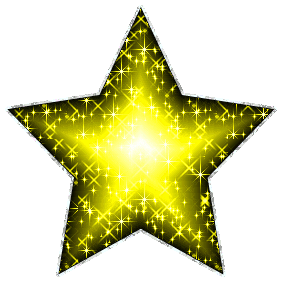 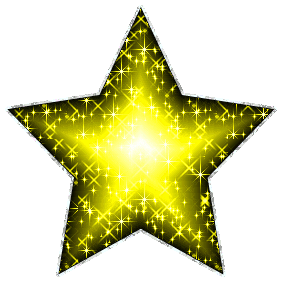 He can run..
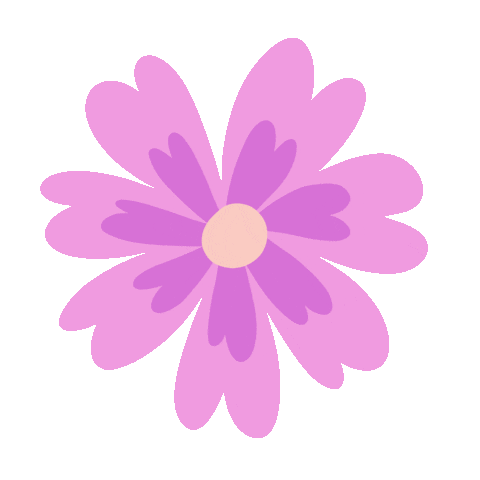 What can she do?
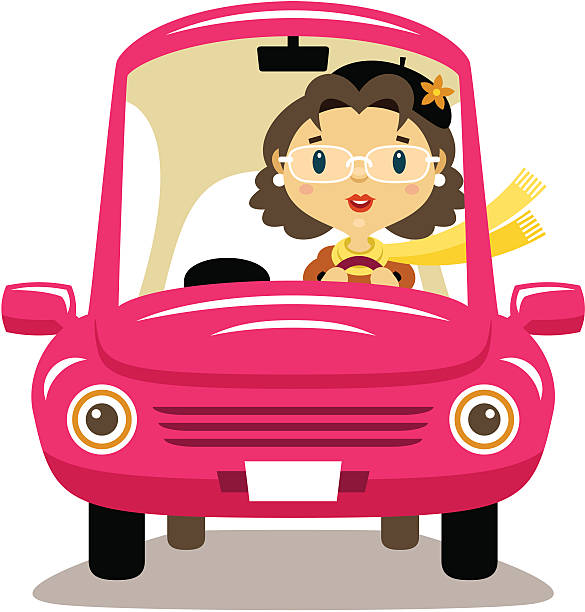 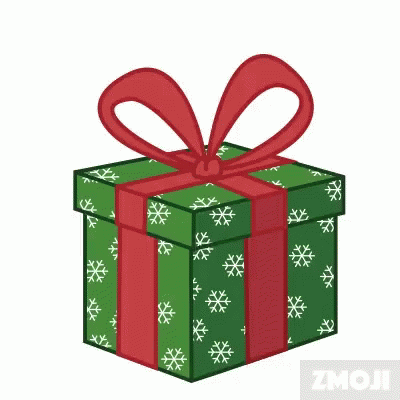 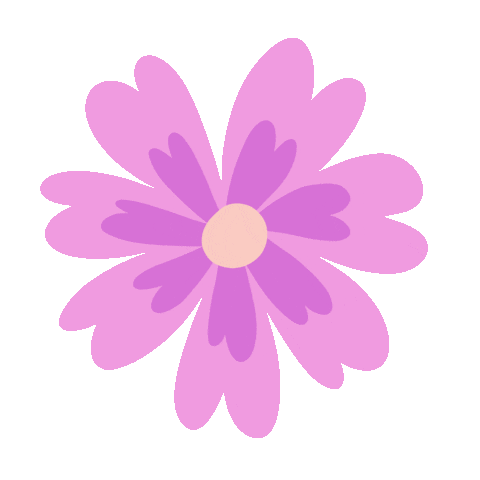 She can drive a car..
Can she play the piano?
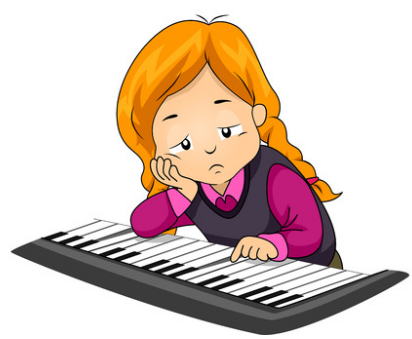 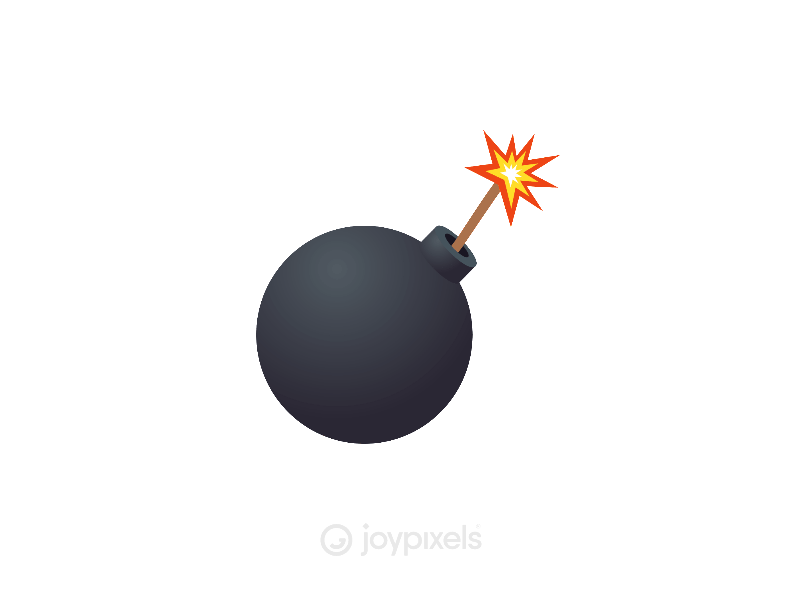 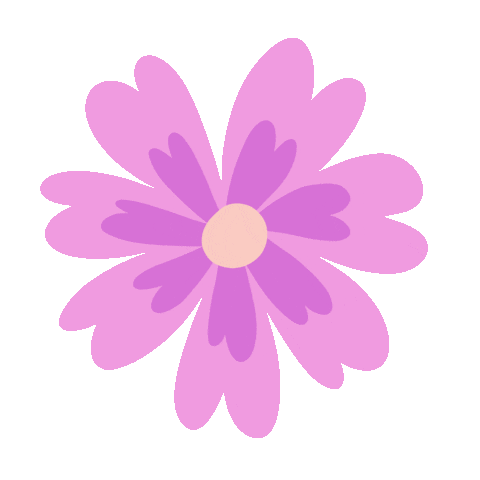 No, she can’t..
Can he skateboard?.
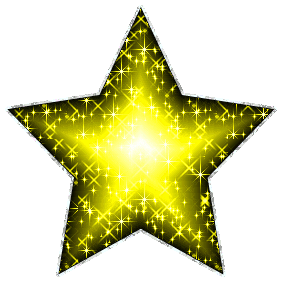 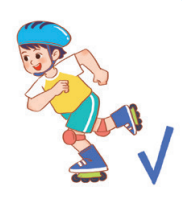 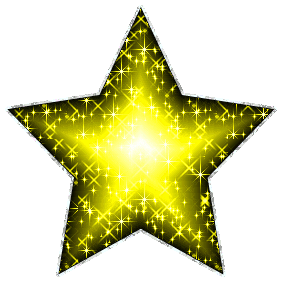 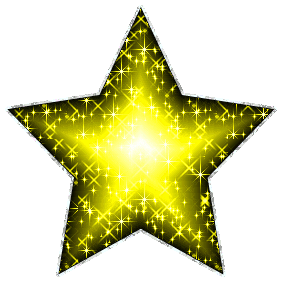 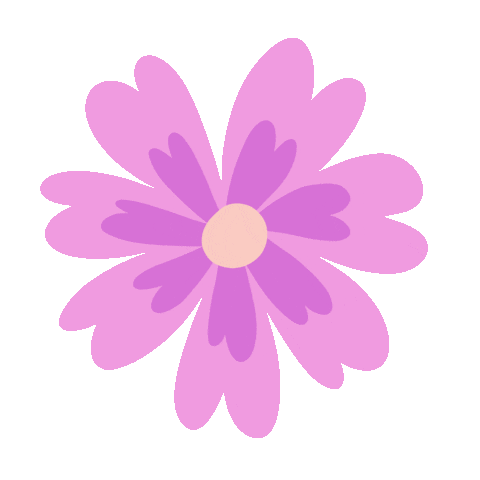 Yes, he can..
What can’t he do?
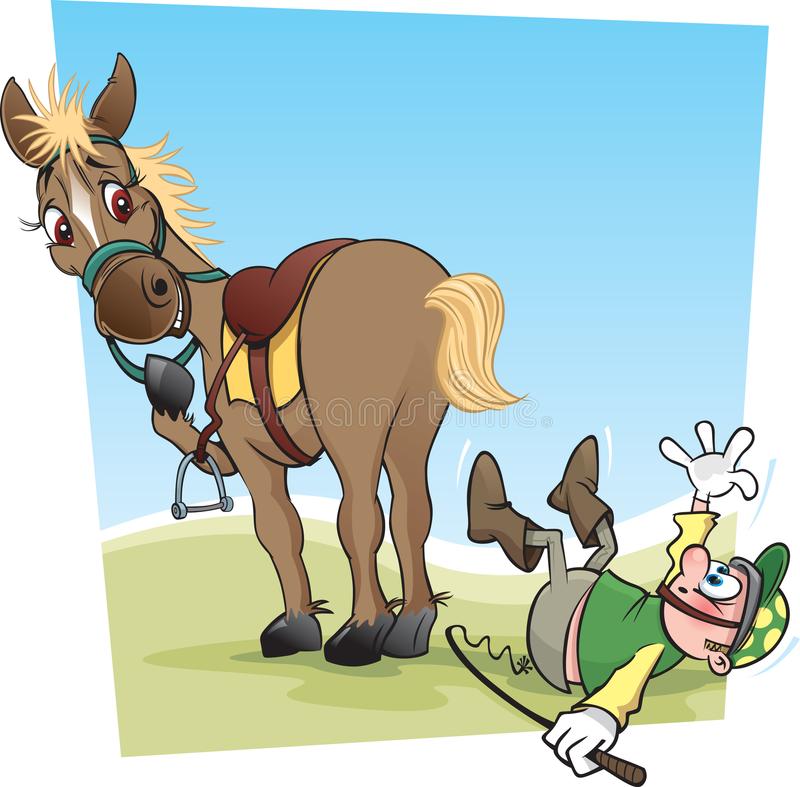 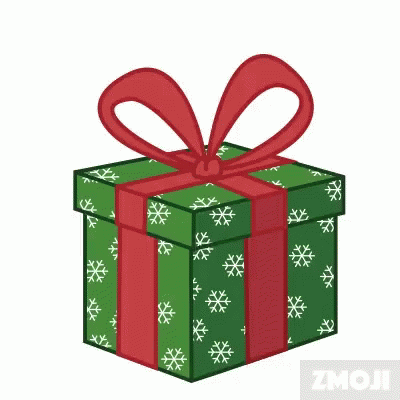 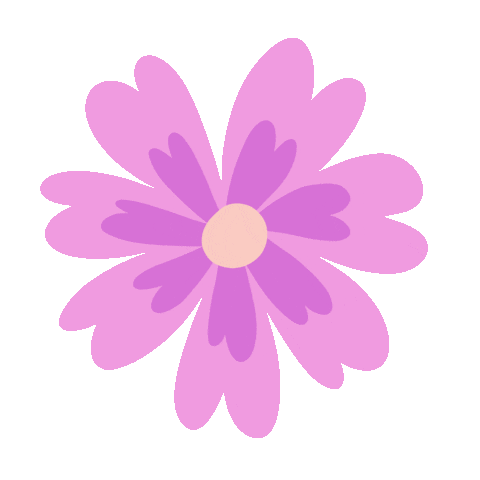 He can’t ride a horse..
Make a sentence..
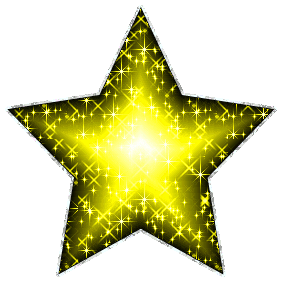 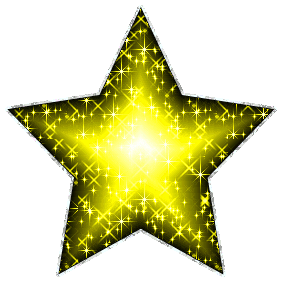 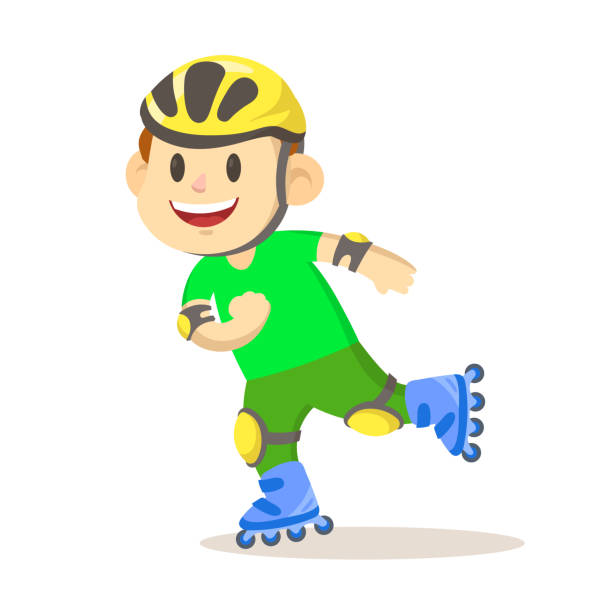 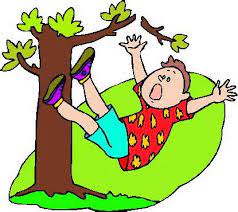 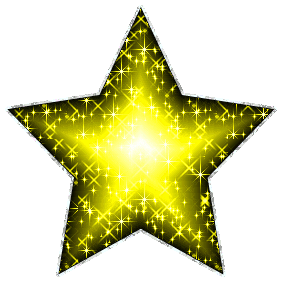 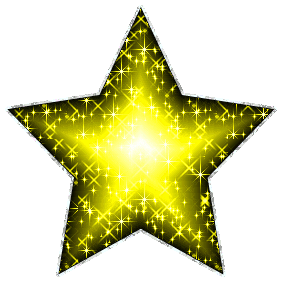 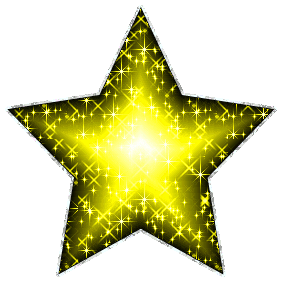 He can roller skate but 
he can’t climb a tree.
…. but …
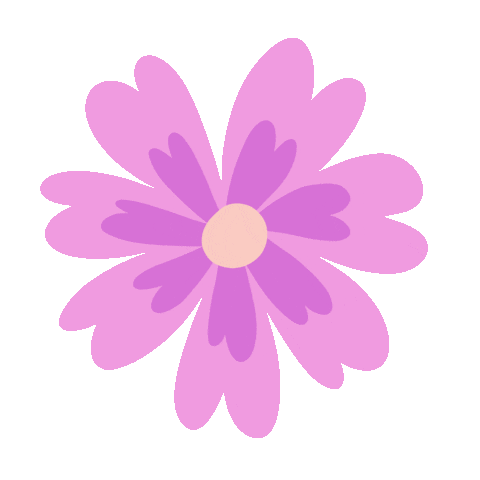 Make a sentence..
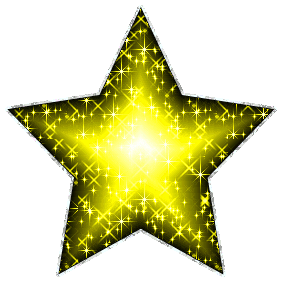 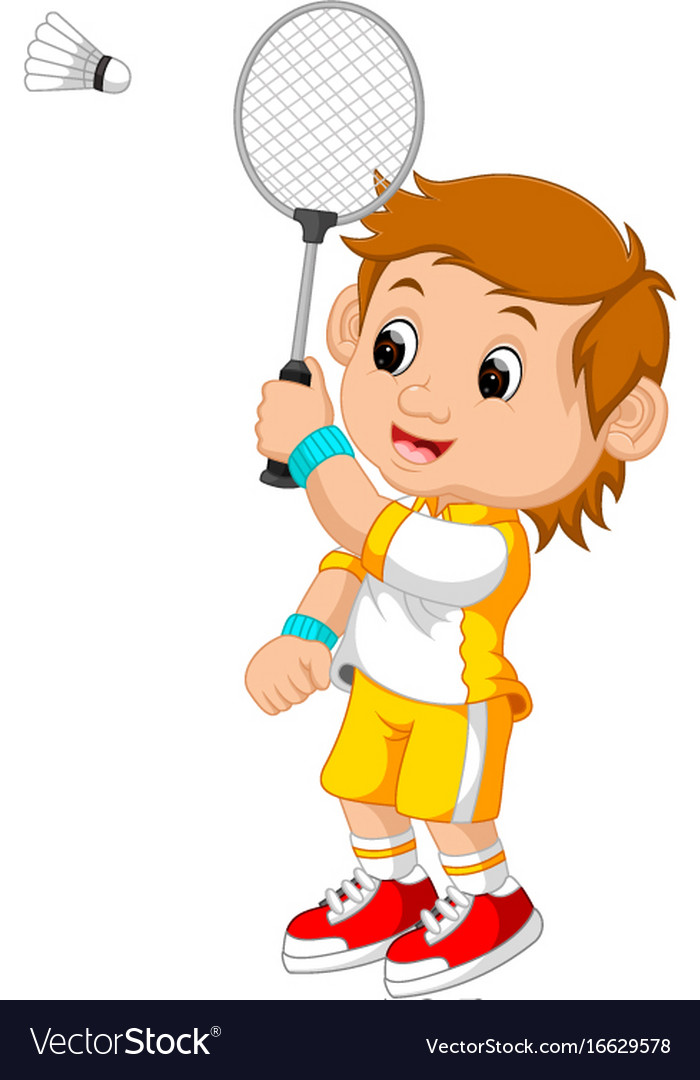 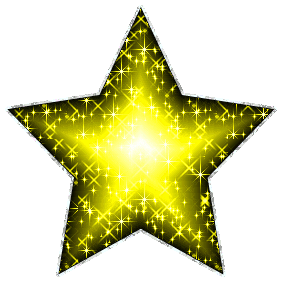 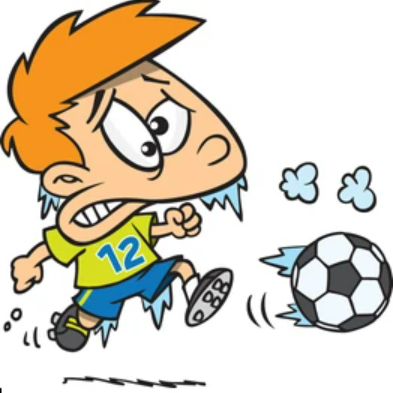 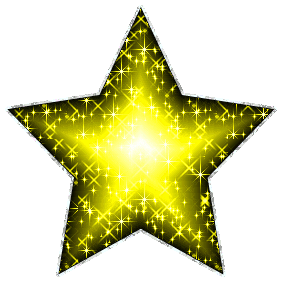 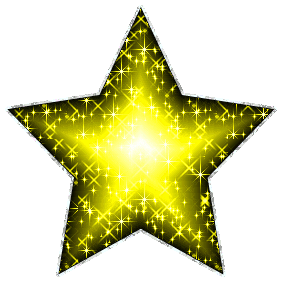 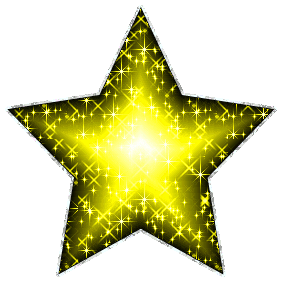 He can play badminton but 
he can’t play football.
… but …
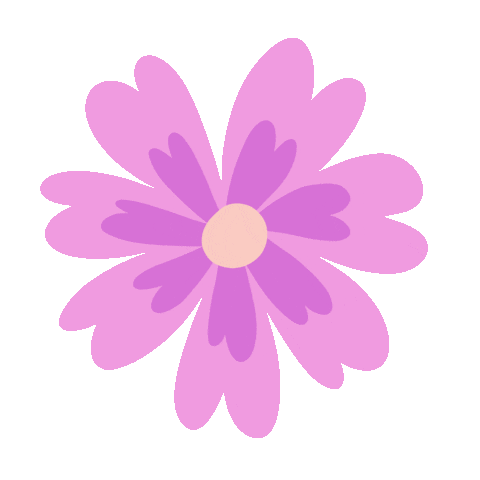 What can he do?
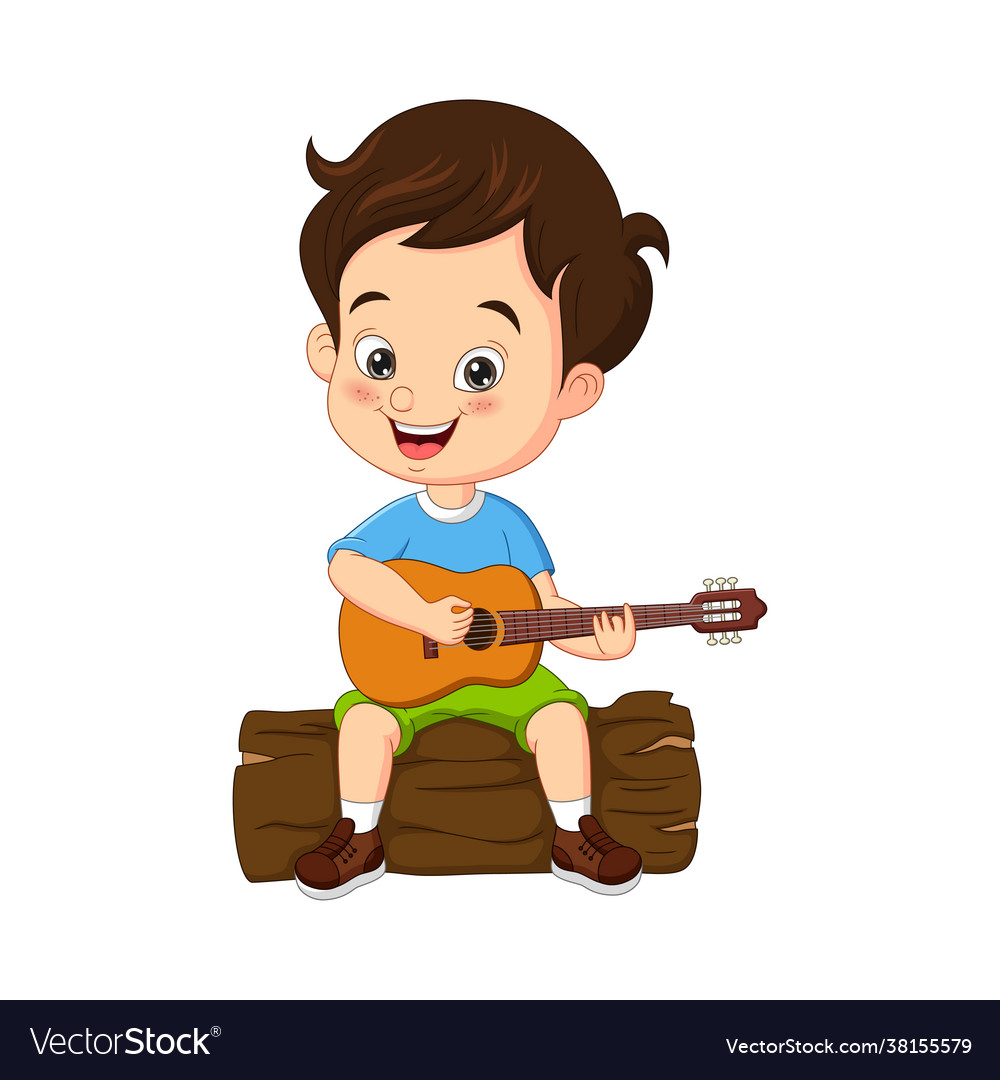 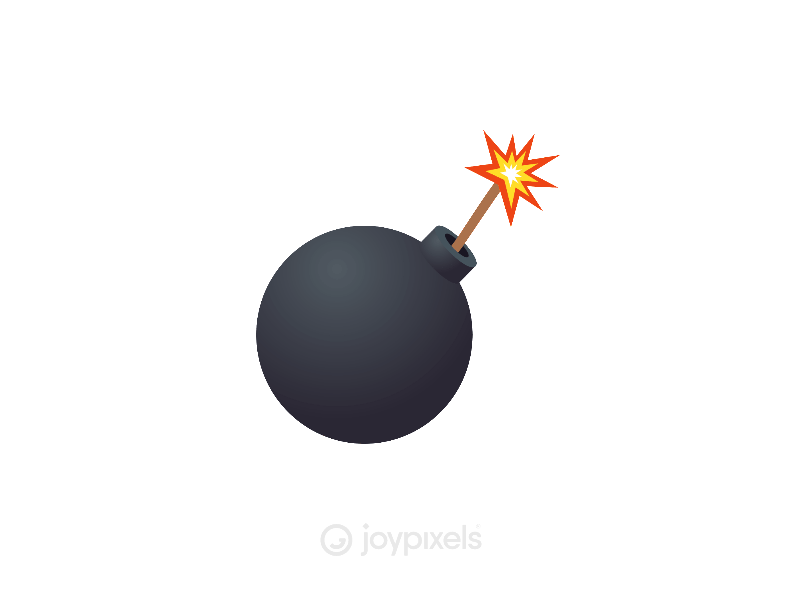 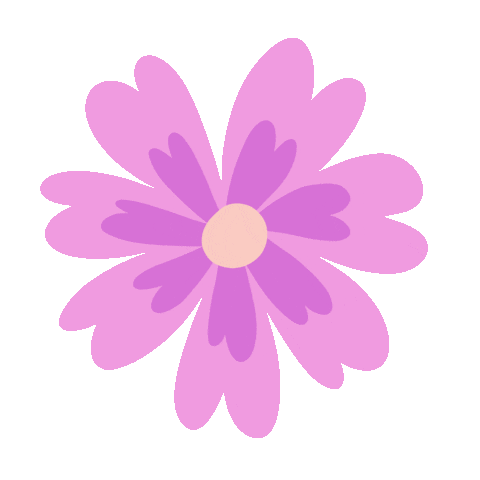 He can play the guitar..
What can’t he do?.
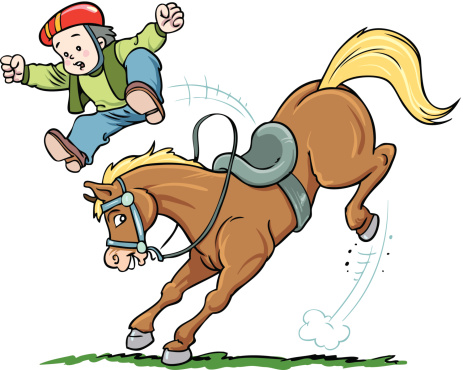 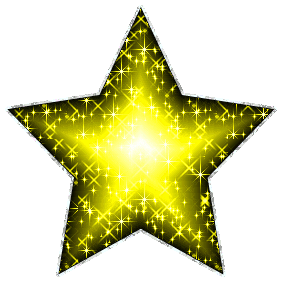 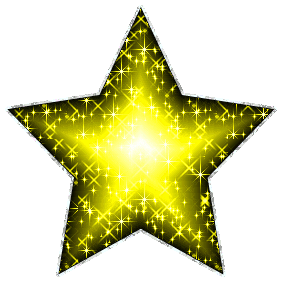 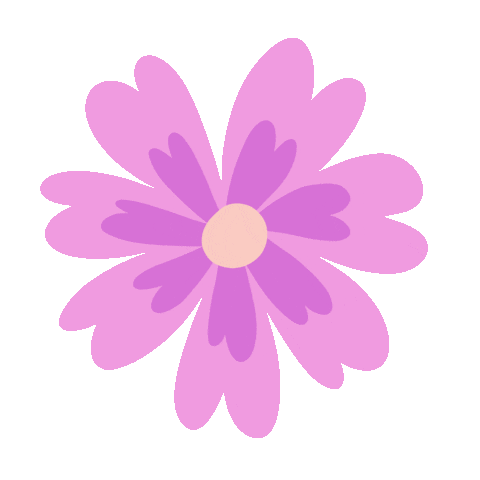 He can’t ride a horse.
05
Project
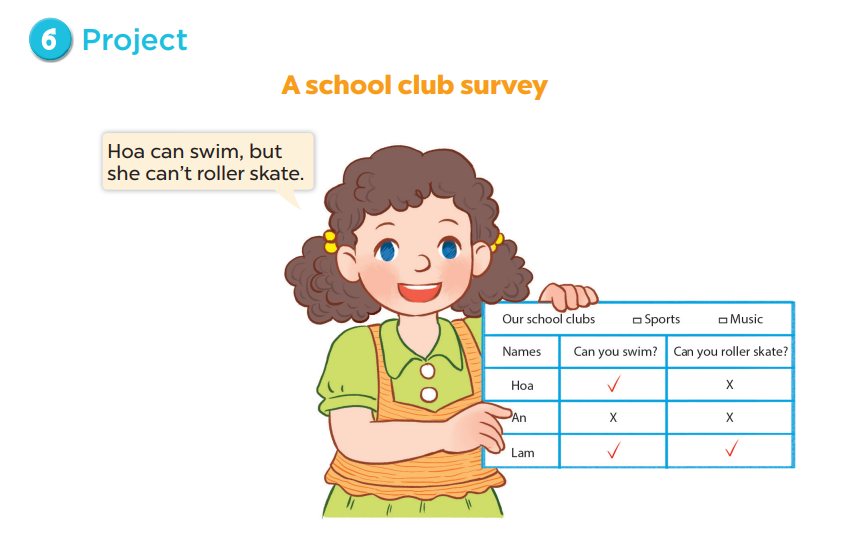 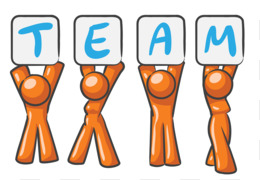 Work in group of 4 or 5.
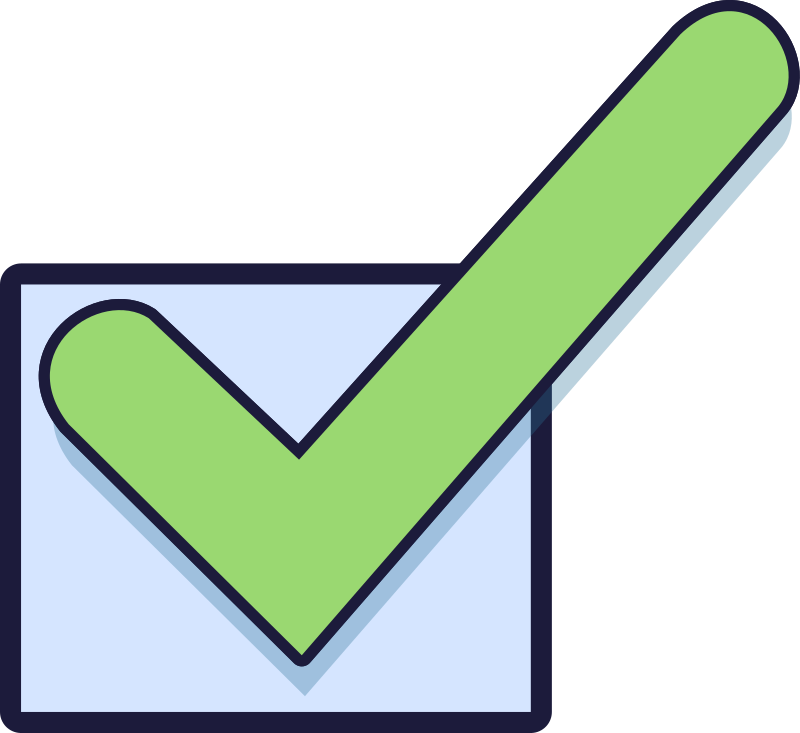 Choose a club.
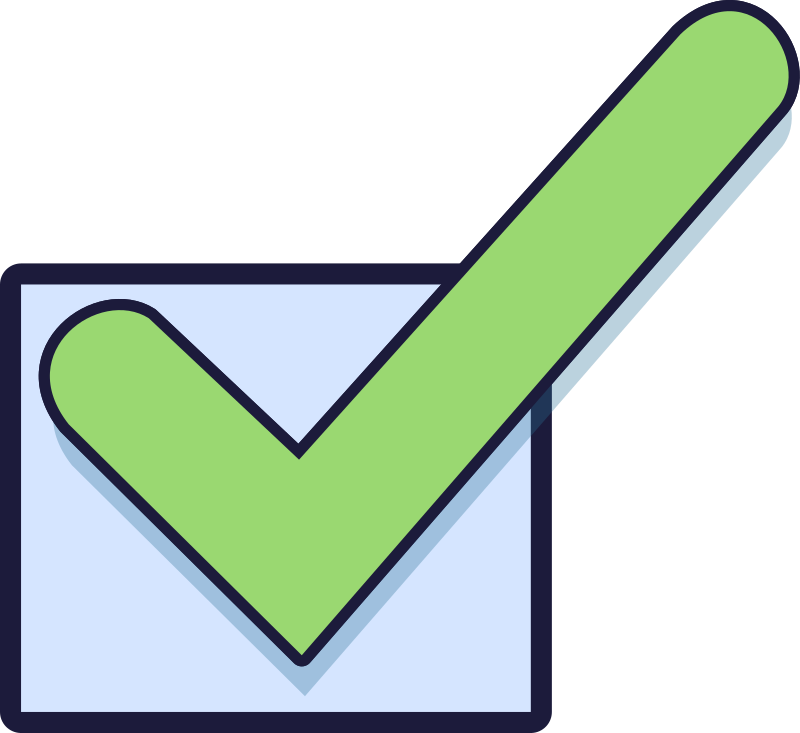 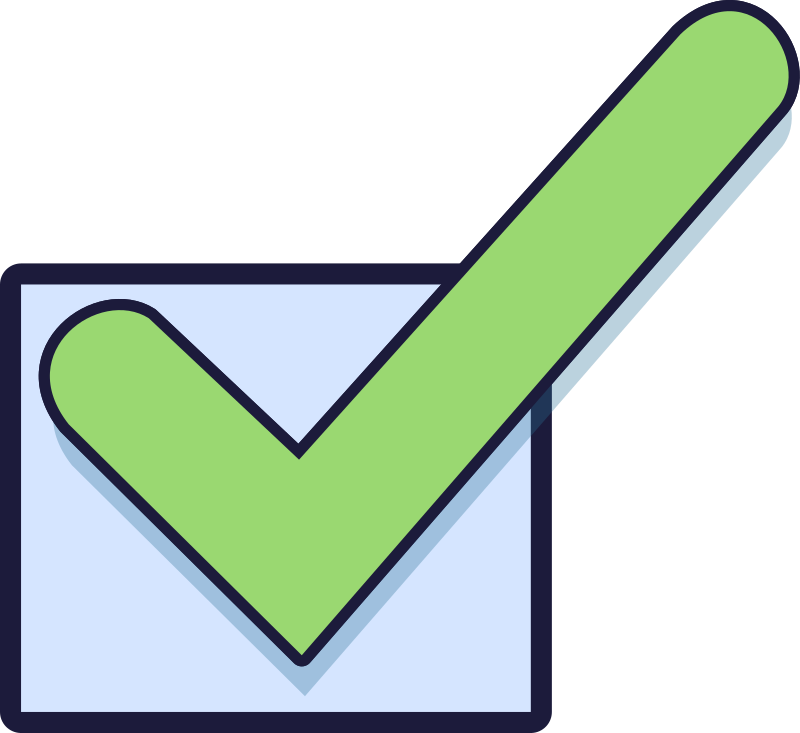 Complete the survey.
Present to the class.
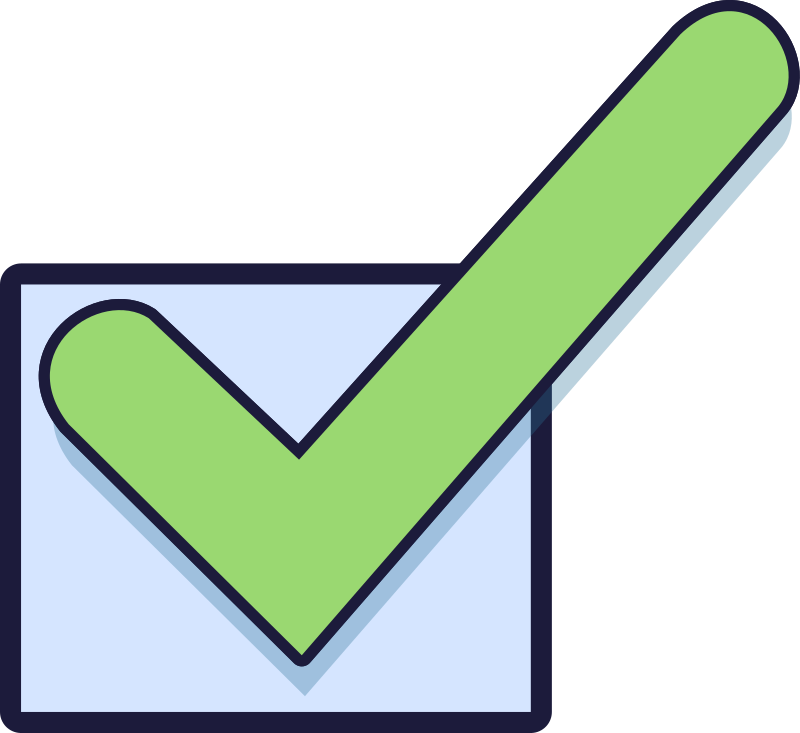 Presentation
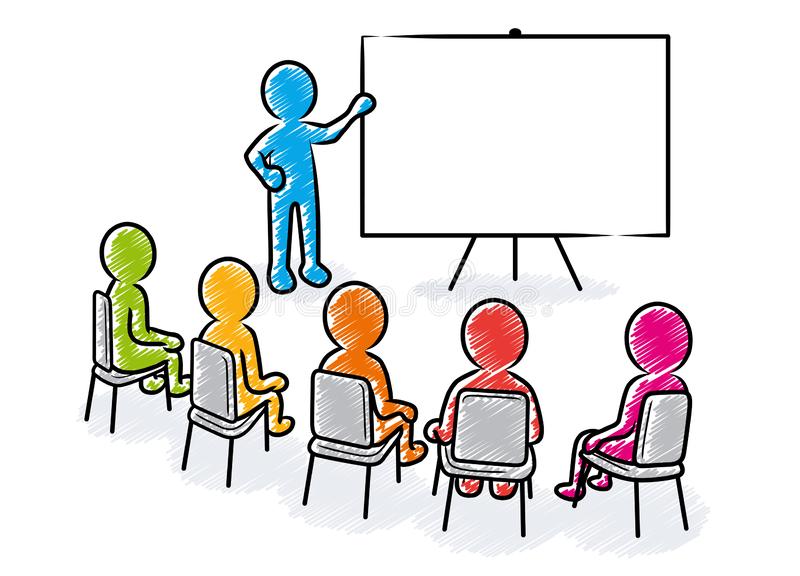 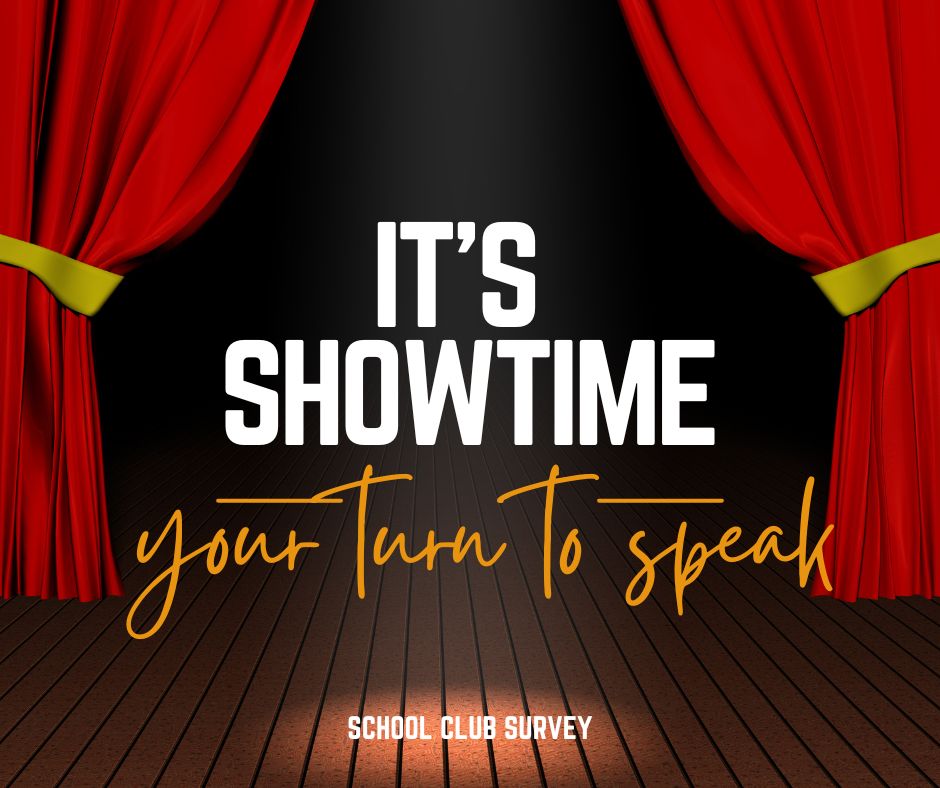